The Nigerian Capital Market Master Plan (2015 – 2025)
Implementation Update
1
Thursday 24th November, 2016
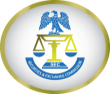 CAPITAL MARKET PROJECT MANAGEMENT TEAM (CMPMT)
OUTLINE
Master Plan Implementation: Journey so far…
Update on CAMMIC Activities 
Dashboard of Issues from Engagement with HMF, FIRS and DMO 
Next Steps
CAPITAL MARKET PROJECT MANAGEMENT TEAM (CMPMT)
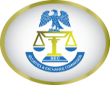 Master Plan Implementation: The Journey So Far to 2025
Increase PFA asset allocation
Activate securities lending
Build commodities ecosystem
Dual Licensing Model
Liquidity measures
CAMMIC advocacy
National Literacy Week
Promoting New Listings
Market-wide Technology Infrastructure
Supporting Commodities
Nigerian Journal of Securities Market
Streamlined Bond Issuance Processes
National Financial Guarantor
Derivatives
Tax Incentives
Promoting ownership at National level
National Savings Strategy
Review of Major Laws
Strengthening Capacity
Recapitalization
Corporate Governance Scorecard
National Investor Protection Fund
CAMMIC Inauguration 
Demutualization Framework
Responsive Rulemaking
E-Dividend
Direct Cash Settlement
Dematerialization
Robust public enlightenment
Transaction Cost Analysis
Promoting Non-interest Products
Jan 2015
Jul 2015
Jan 2016
Jul 2016
Jan 2017
Update on CAMMIC Activities
DASHBOARD OF ISSUES RELATED TO D.M.O.
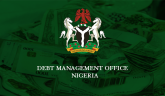 DMO
In progress
80% completed
In progress
10% completed
In progress
10% completed
In progress
30% completed
In progress
95% completed
In progress
40% completed
Done
80% completed
Done
100% completed
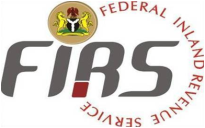 DASHBOARD OF ISSUES RELATED TO F.I.R.S.
FIRS
In progress
80% completed
In progress
80% completed
In progress
70% completed
In progress
70% completed
Done
100% completed
In progress
60% completed
In progress
40% completed
In progress
40% completed
In progress
20% completed
In progress
20% completed
Next Steps…
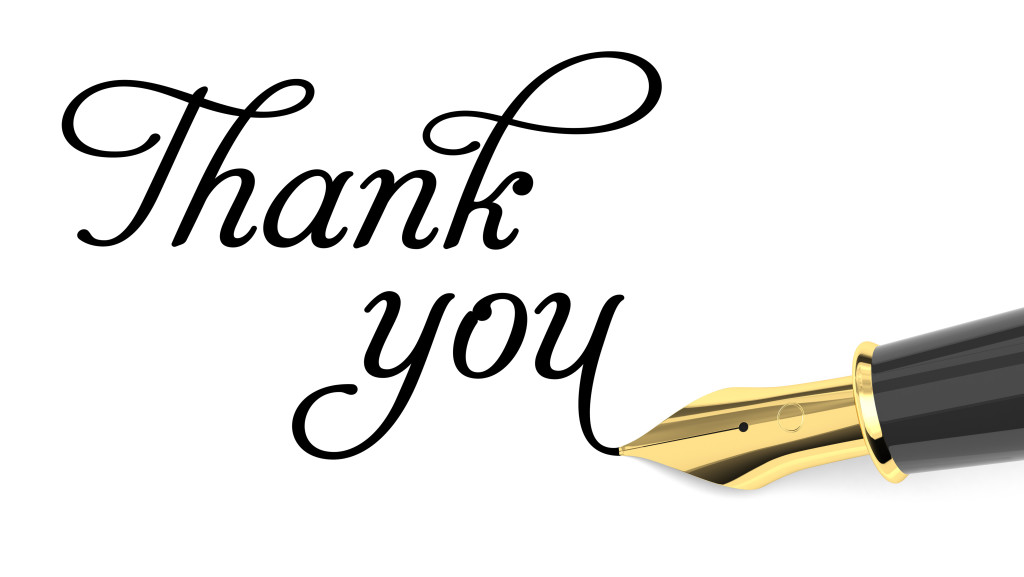